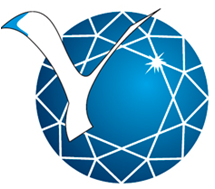 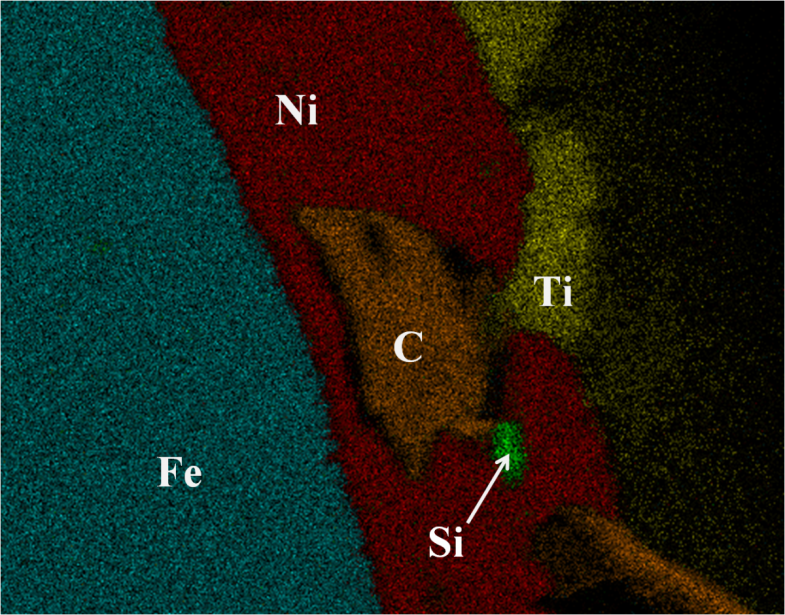 ОПРЕДЕЛЕНИЕ РАСПРЕДЕЛЕНИЯ  ИНГРЕДИЕНТОВ В РЕЗИНЕ
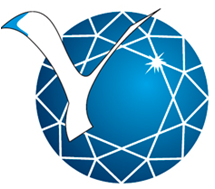 ПРИНЦИП РАБОТЫ ЭНЕРГОДИСПЕРСИОННОГО СПЕКТРОМЕТРА
Пучок электронов взаимодействует с приповерхностным участком образца глубиной менее нескольких микрон. В результате взаимодействия появляются многочисленные сигналы, которые можно обнаружить с помощью разнообразных детекторов для получения информации об образце.
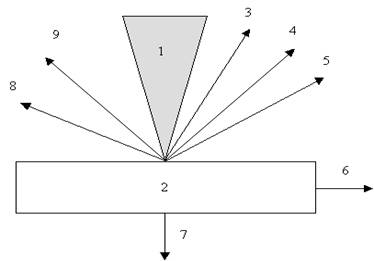 1 – электронный луч; 2 – объект; 3 – отраженные электроны; 4 – вторичные электроны; 5 – Оже-электроны; 6 – ток поглощенных электронов; 7 – прошедшие электроны; 8 – катодолюминесцентное излучение; 9 – рентгеновское излучение
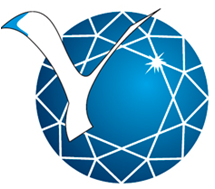 ПРИНЦИП РАБОТЫ ЭНЕРГОДИСПЕРСИОННОГО СПЕКТРОМЕТРА
Объем зоны взаимодействия пучка электронов с образцом непосредственно определяет пространственное разрешение и глубину, на которой можно выполнить анализ. Он зависит от плотности материала образца и ускоряющего напряжения
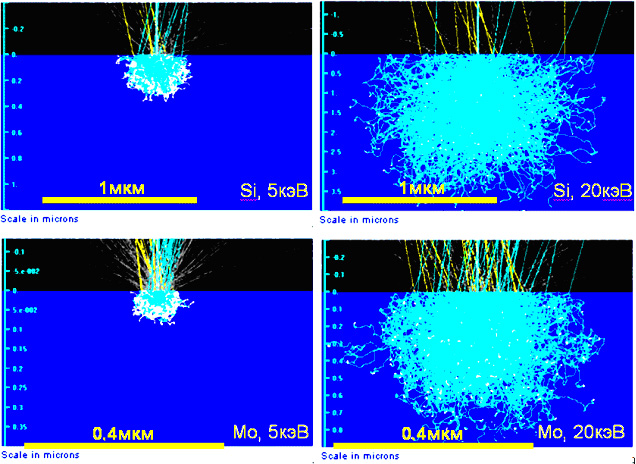 Зависимость размера сечений области взаимодействия электронного зонда от плотности материала и ускоряющего напряжения.
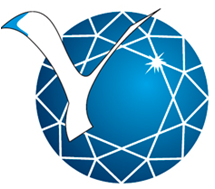 ПРИНЦИП РАБОТЫ ЭНЕРГОДИСПЕРСИОННОГО СПЕКТРОМЕТРА
Когда электрон высокой энергии взаимодействует с атомом, он может выбить один из электронов внутренней оболочки. В результате атом перейдет в ионизированное, или возбужденное состояние с вакансией («дыркой») в оболочке. Переход в нормальное состояние происходит, когда один из электронов внешней оболочки заполняет данную вакансию. Величина изменения энергии определяется уникальной для каждого химического элемента электронной структурой атома.
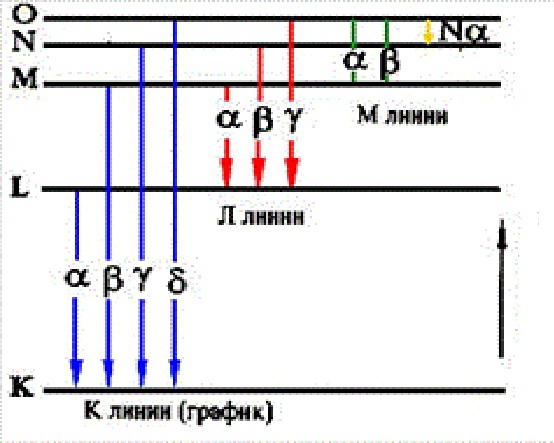 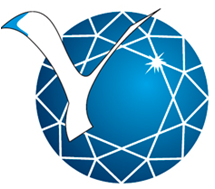 ПРИНЦИП РАБОТЫ ЭНЕРГОДИСПЕРСИОННОГО СПЕКТРОМЕТРА
Элементное распределение в сплаве металлов
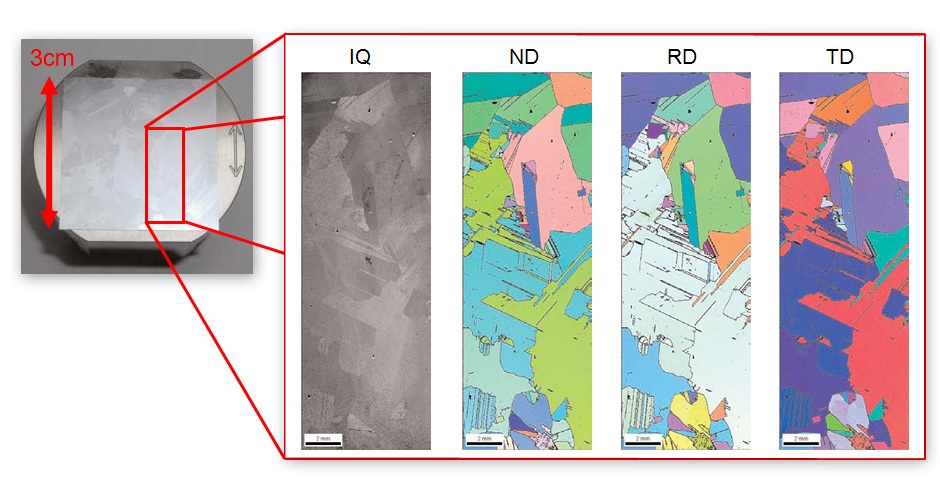 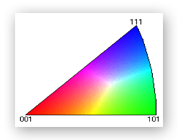 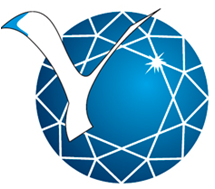 ПРИНЦИП РАБОТЫ ЭНЕРГОДИСПЕРСИОННОГО СПЕКТРОМЕТРА
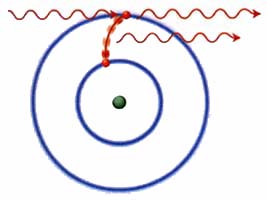 Если можно определить энергии или длины волн эмитированного спектра, то можно сделать выводы об элементах, содержащихся в образце. Это основа рентгеноспектрального анализа. Если по характеристическому спектру определить линии участвующих элементов и измерить их интенсивность, то на этой основе можно выполнить количественный анализ элементов.
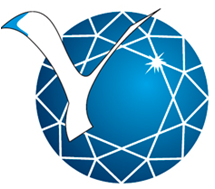 РАСПРЕДЕЛЕНИЕ ИНГРЕДИЕНТОВ В РЕЗИНЕ
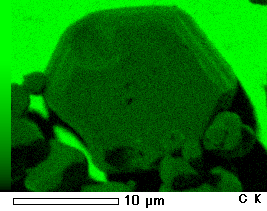 Определение распределения ингредиентов в резиновой смеси после вулканизации проводилось при помощи приставки энергодисперсионного спектрометра фирмы OXFORD модель x-max-20 (ЭДС) методом картирования элементов. Приставка ЭДС определяет элементный состав веществ, что  позволяет идентифицировать ингредиенты на участке образца.
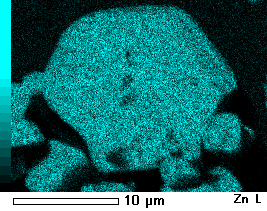 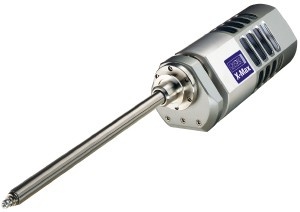 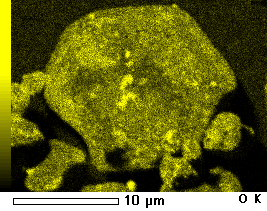 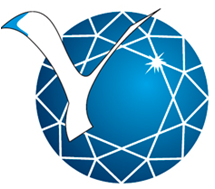 РАСПРЕДЕЛЕНИЕ ИНГРЕДИЕНТОВ В РЕЗИНЕ
Состав рецептуры резиновой смеси  выбран так, чтобы ингредиенты резины отличались по элементному составу друг от друга.
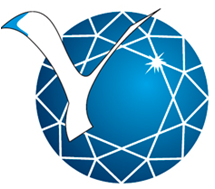 РАСПРЕДЕЛЕНИЕ ИНГРЕДИЕНТОВ В РЕЗИНЕ
Определение распределения элементов в образце проводилось при увеличении ⨯3000, ускоряющем напряжение 10кВ. На образец предварительно напыляли тонкий слой золота, для того чтобы избежать зарядки образца и подплавления. При обработке полученных данных был исключен элемент золото, так как он был нанесен в процессе пробоподготовки образца.
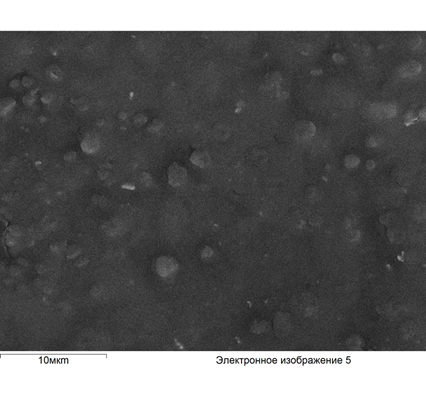 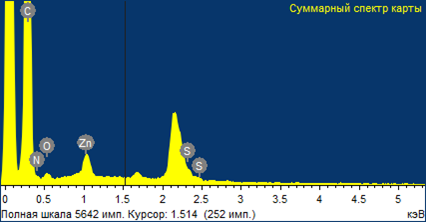 Электронная  микрофотография исследуемой поверхности резины
Суммарный спектр элементов по поверхности образца
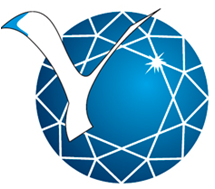 РАСПРЕДЕЛЕНИЕ ИНГРЕДИЕНТОВ В РЕЗИНЕ
Оксид цинка распределён по поверхности образца относительно равномерно, образуя в некоторых местах локальные скопления.

Сера распределена по образцу равномерно.
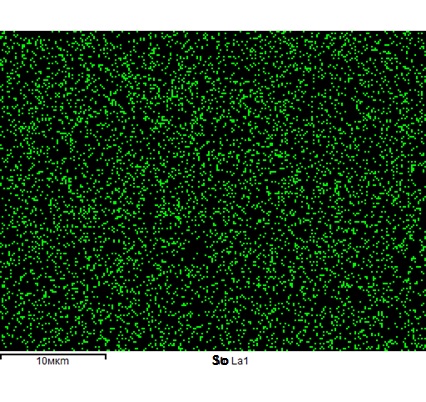 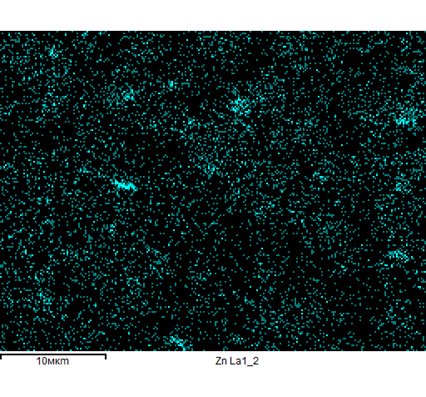 Распределение оксида цинка                 Распределение серы
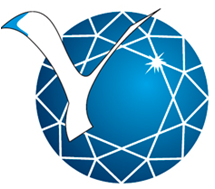 РАСПРЕДЕЛЕНИЕ ИНГРЕДИЕНТОВ В РЕЗИНЕ
Ингредиенты, содержащие азот (ускорители вулканизации) распределены равномерно. 
Углерод присутствует по всей поверхности, так как каучук и другие ингредиенты, входящие в состав резины, содержат  этот элемент. Разная интенсивность  в  некоторых местах (правый нижний угол) обусловлена микрорельефом образца.
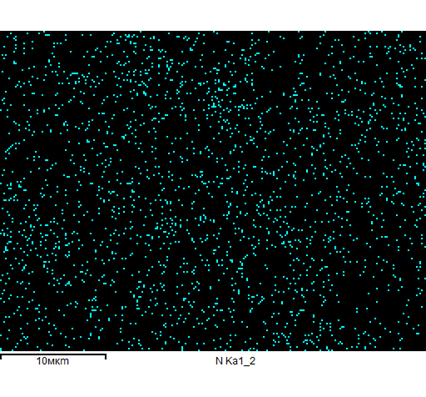 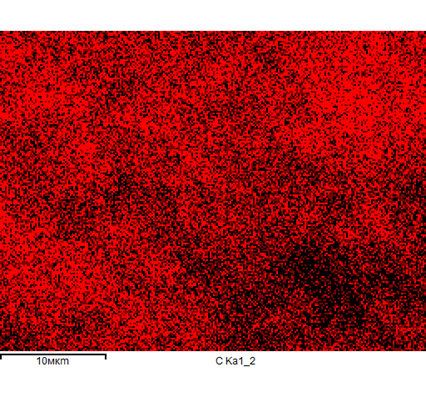 Распределение азота                   Распределение углерода
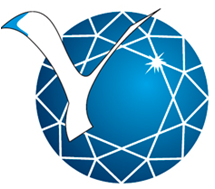 ЭЛЕКТРОННЫЕ МИКРОФОТОГРАФИИ ОБРАЗЦОВ РЕЗИН НА ОСНОВЕ СКПО И УПТФЭ
СКПО исходный
СКПО+0,5мас.ч. УПТФЭ
СКПО+20мас.ч. УПТФЭ
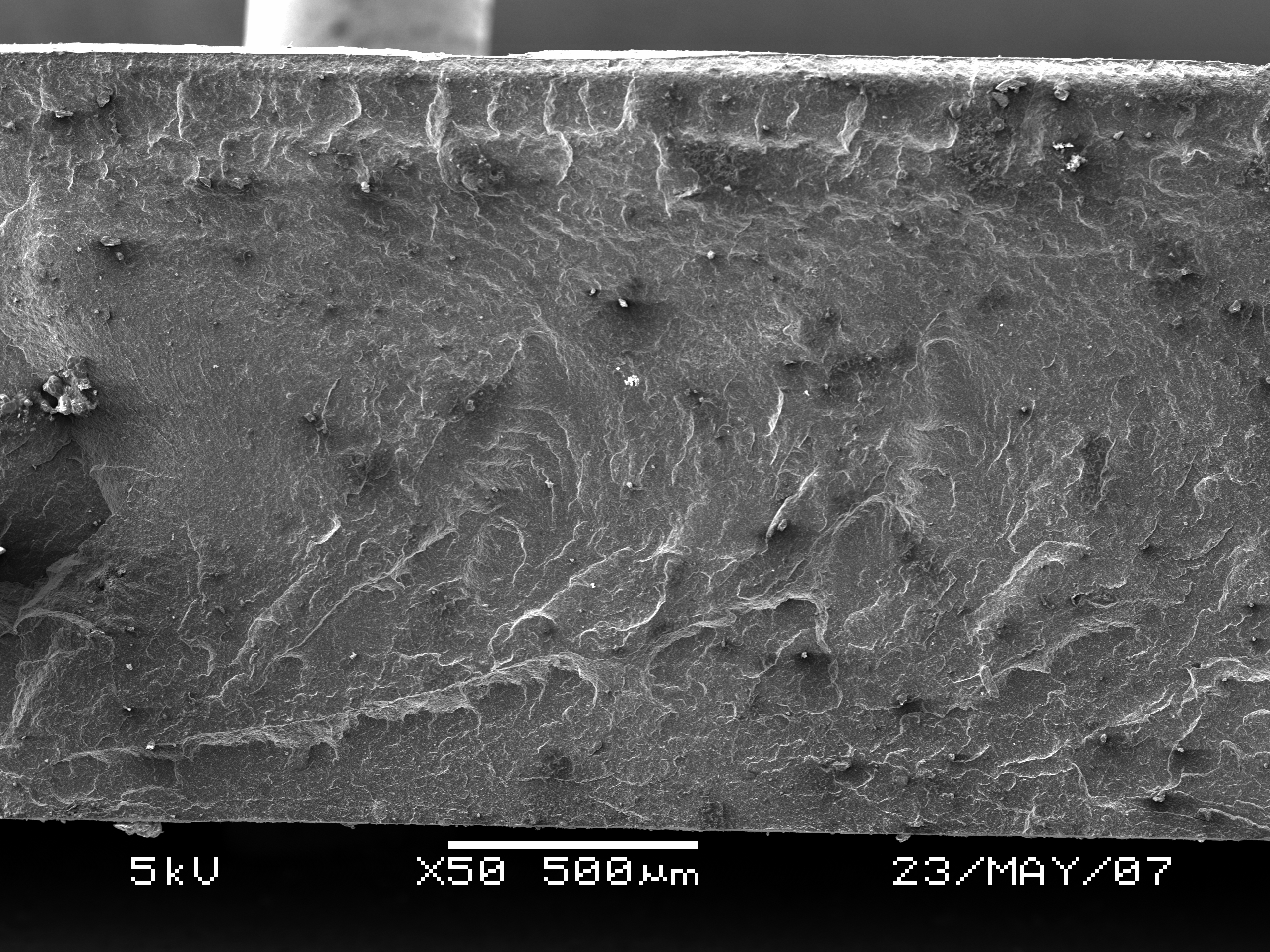 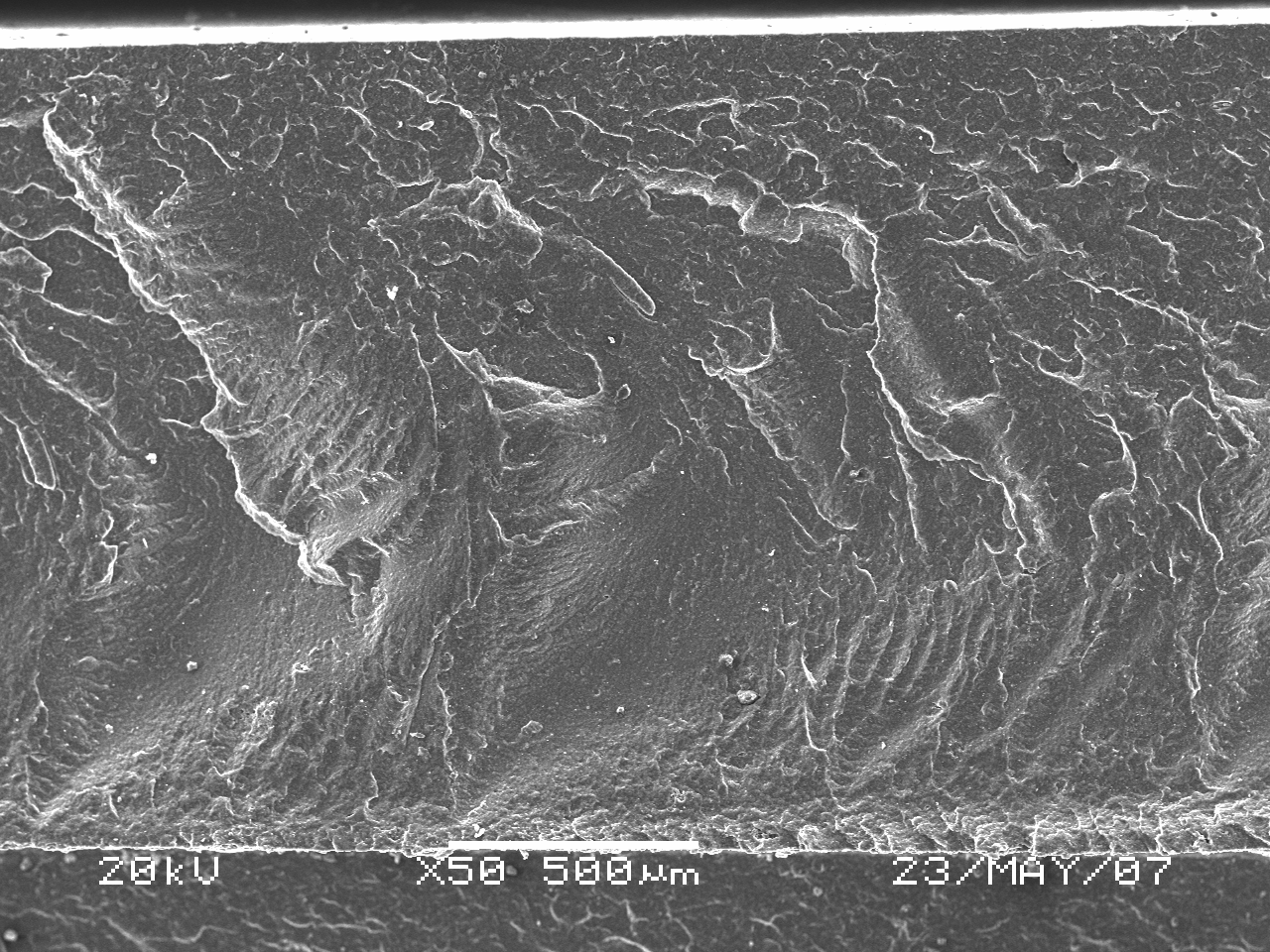 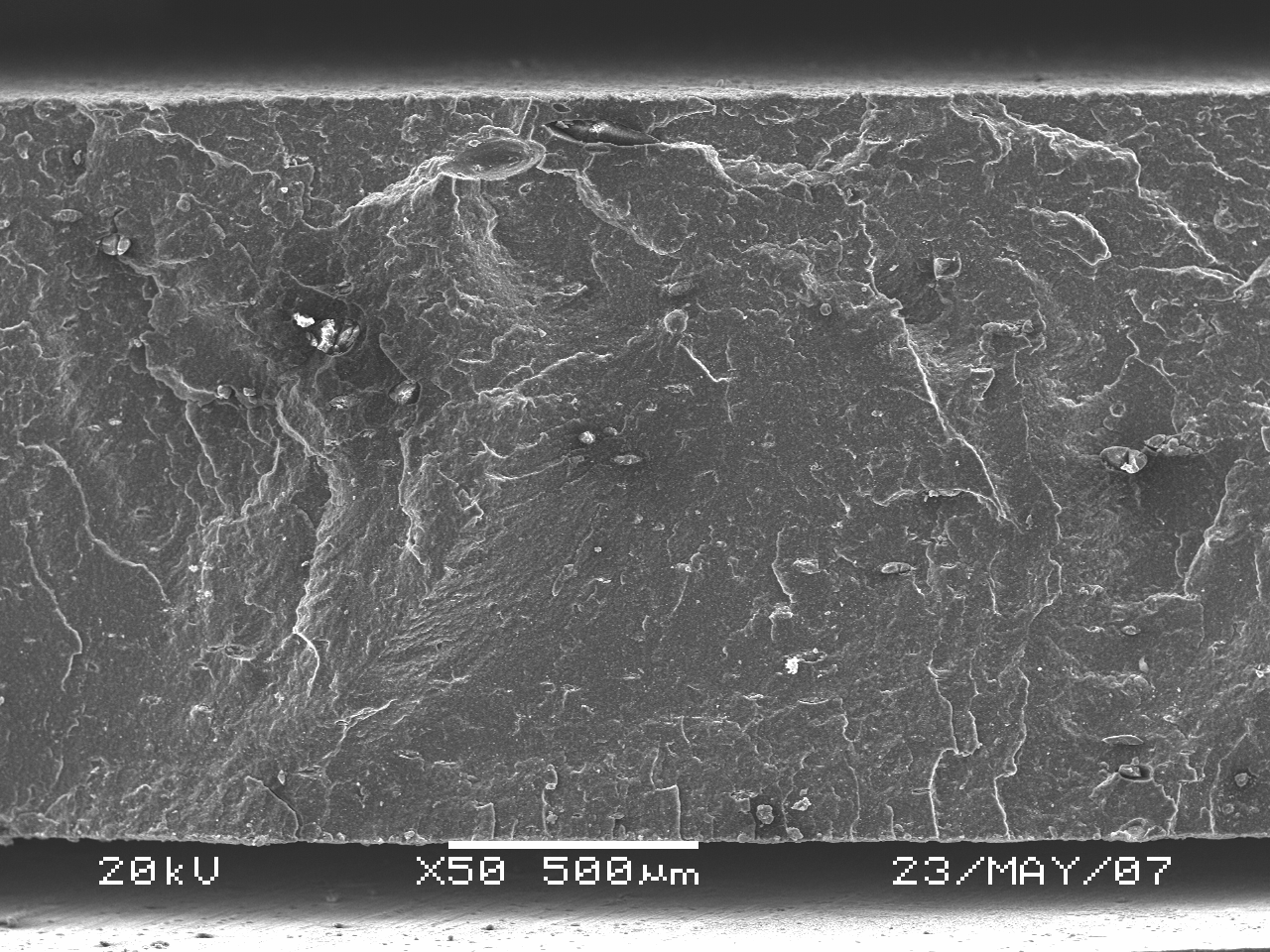 х50
х50
х50
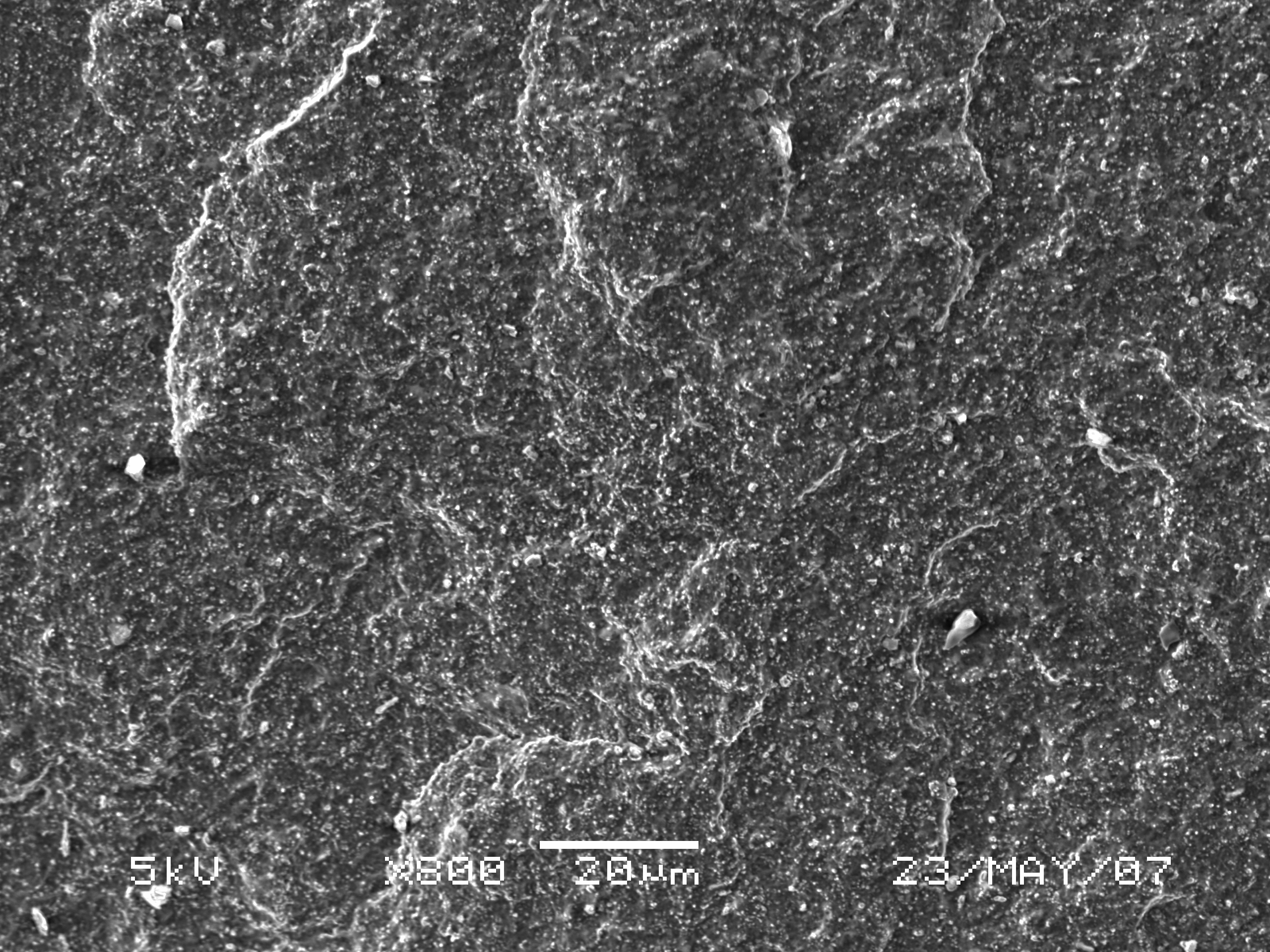 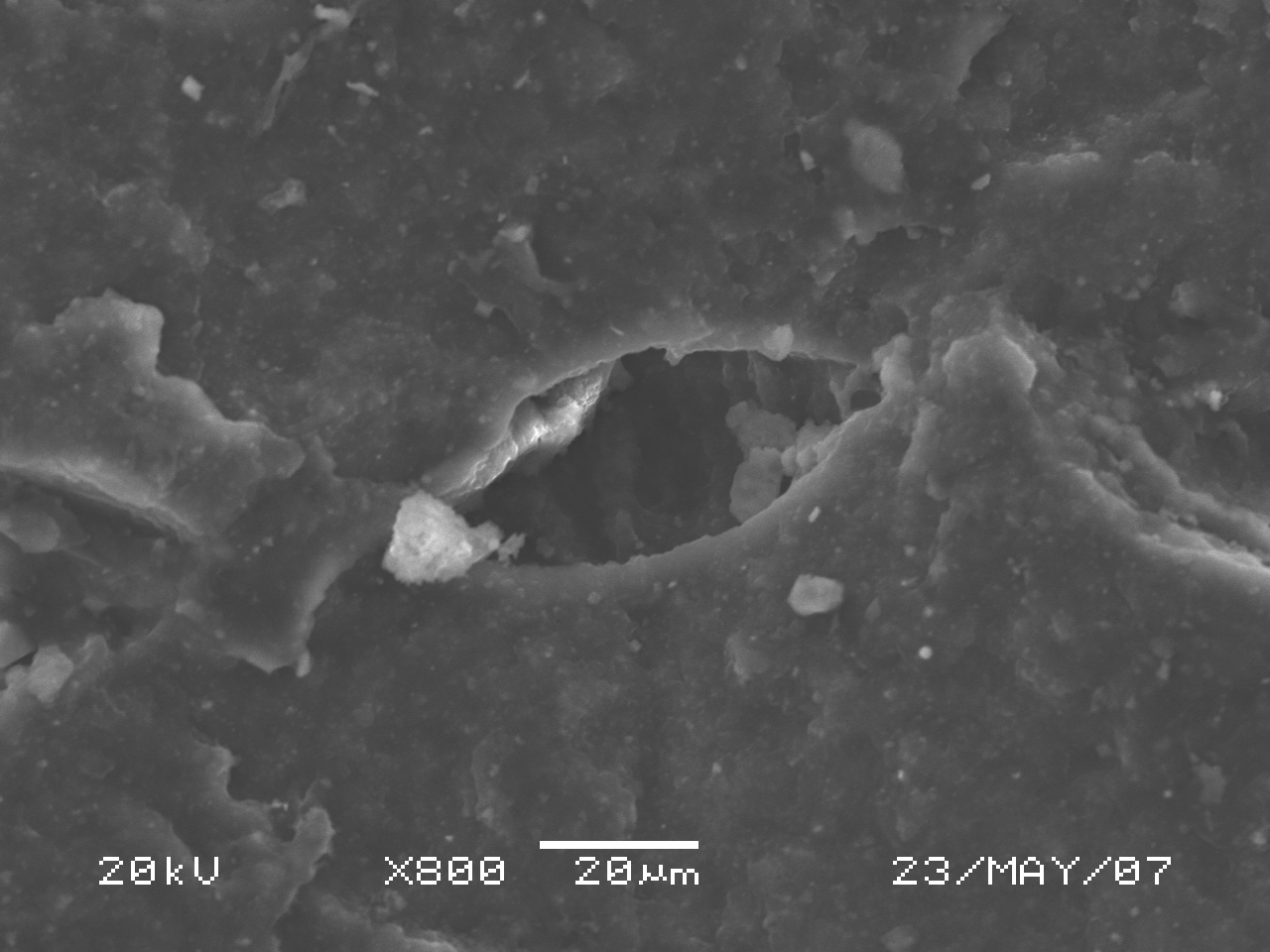 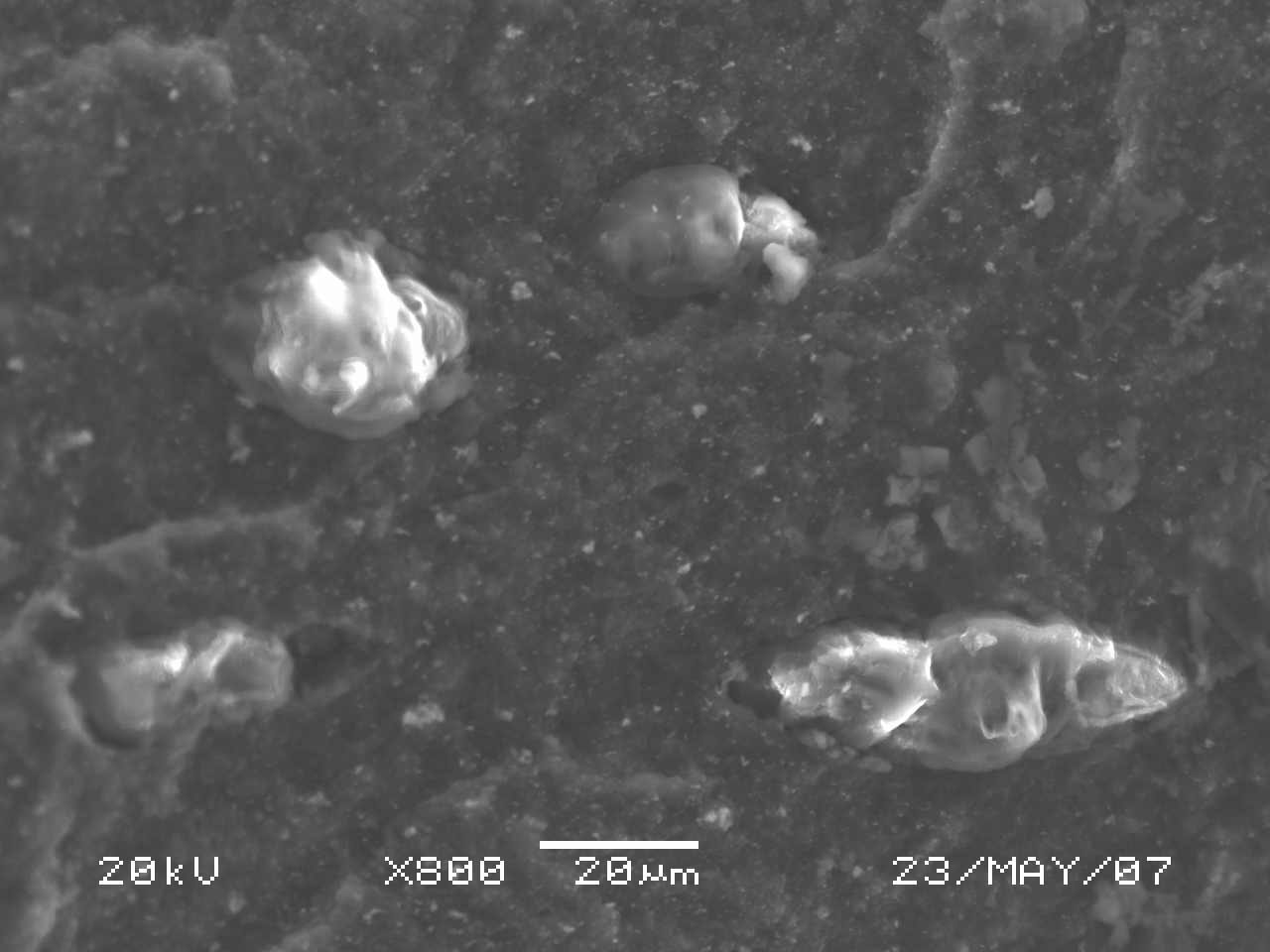 х800
х800
х800
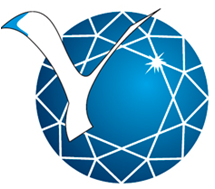 РАСПРЕДЕЛЕНИЕ ХИМИЧЕСКИХ ЭЛЕМЕНТОВ В ОБЪЕМЕ ОБРАЗЦА ДЛЯ КОМПОЗИЦИЙ, СОДЕРЖАЩИХ 0,5 МАС.Ч. УПТФЭ
Распределение углерода
Распределение фтора
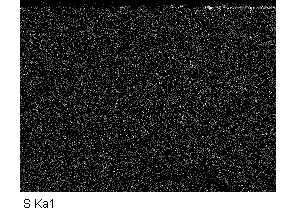 Распределение кислорода
Распределение цинка
Распределение серы
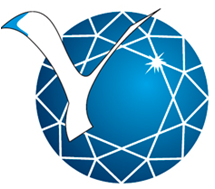 РАСПРЕДЕЛЕНИЕ ХИМИЧЕСКИХЭЛЕМЕНТОВ В ОБЪЕМЕ ОБРАЗЦА ДЛЯ КОМПОЗИЦИЙ, СОДЕРЖАЩИХ 20 МАС.Ч. УПТФЭ
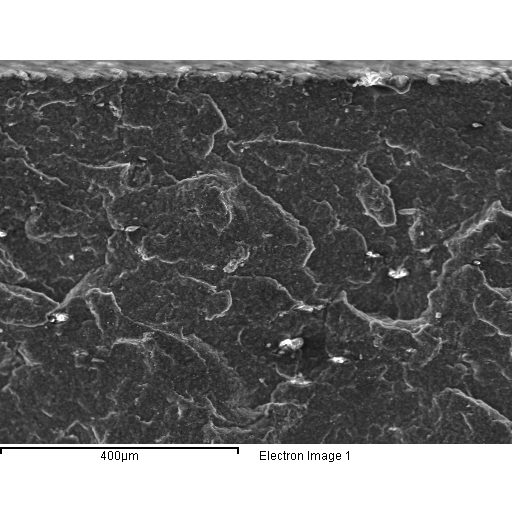 Распределение углерода
Распределение фтора
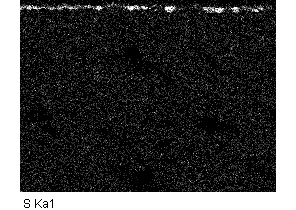 Распределение кислорода
Распределение серы
Распределение цинка